DEPARTAMENTO DE CIENCIAS HUMANAS Y SOCIALES
LICENCIATURA EN CIENCIAS DE LA EDUCACIÓN, MENCIÓN EDUCACIÓN INFANTIL

AUTORA: 
ELIZABETH  TAPIA
SANGOLQUI – ECUADOR 
2012
ALCANCE
INTRODUCCION
TEMA
HIPÓTESIS 
Y 
VARIABLES
JUSTIFICACIÓN
OBJETIVOS
TEMA
LA AGRESIVIDAD Y SUS CONSECUENCIAS EN EL DESARROLLO DEL APRENDIZAJE DE LOS NIÑOS  DE 5 A 6 AÑOS DE LOS CENTROS INFANTILES DE LA PARROQUIA DE PIFO, CANTÓN QUITO. PROPUESTA ALTERNATIVA.
INTRODUCCIÓN
La presente investigación  tiene como objetivo concienciar tanto a padres como a maestros de la labor tan noble que es educar a los niños y niñas para poder permitirles crecer en un ambiente de amor,  paz y respeto; con  diferencias individuales,  fortaleciendo y cuidando   su   integridad física, sicológica e intelectual.
JUSTIFICACIÓN
Debido a que existe un gran número de casos de niños con diferente tipo  de agresividad ya sea de tipo físico o psicológico que no son tratados de una  manera adecuada. Son considerados como niños inquietos, malcriados o mal educados. La pregunta es: cuanto afecta esto en su proceso de aprendizaje? la falta de  autoestima, la desconfianza en el contacto con otros, niños poco sociables, sentimientos de inferioridad, baja motivacional al realizar sus tareas escolares, bajo rendimiento escolar.
OBJETIVO   GENERAL
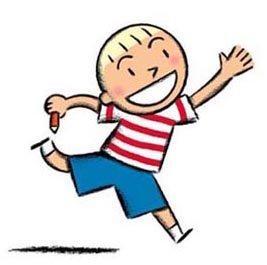 Conocer  cómo influye la  agresividad  en el desarrollo del aprendizaje  de los  niños y niñas de 5 a 6 años  de pre escolar de los centros infantiles de la parroquia de Pifo, para  enseñar  estrategias  de solución tanto a  padres, madres y maestras, mejorando la calidad de vida de los infantes de la comunidad.
ESPECÍFICOS
HIPÓTESIS
Hipótesis Nula

El alto índice de agresividad que existe en los niños y niñas de 5 a 6 años de los centros infantiles de la Parroquia de Pifo, no afecta en el desarrollo de su aprendizaje.
Hipótesis Trabajo

El alto índice de agresividad que existe en los niños y niñas de 5 a 6 años de los centros infantiles de la Parroquia de Pifo, afecta en el desarrollo de su aprendizaje.
VARIABLES
VARIABLE      INDEPENDIENTE

  La agresividad de los niños
VARIABLE  DEPENDIENTE 

Aprendizaje de los niños
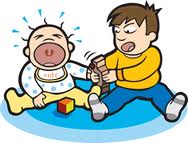 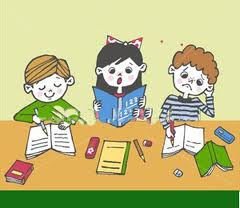 ALCANCE
Concepto
Tipos
Tratamiento
AGRESIVIDAD
Factores
Prevención
Síntomas
Características
La agresividad es el hecho de causar daño de forma directa como indirecta a otro niño u objeto, se puede presentar ya sea verbal, y físicamente.
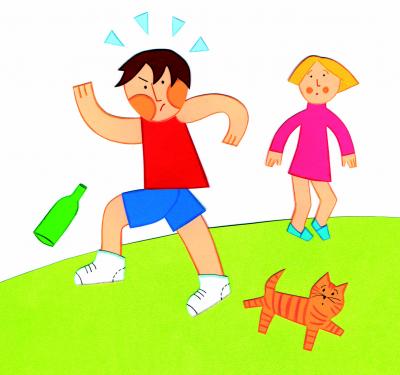 Agresividad  Activa
Se ejecuta a través de una conducta violenta directa
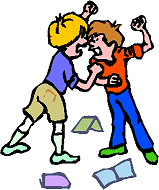 Se practica mediante una forma de sabotaje.
Agresividad 
Pasiva
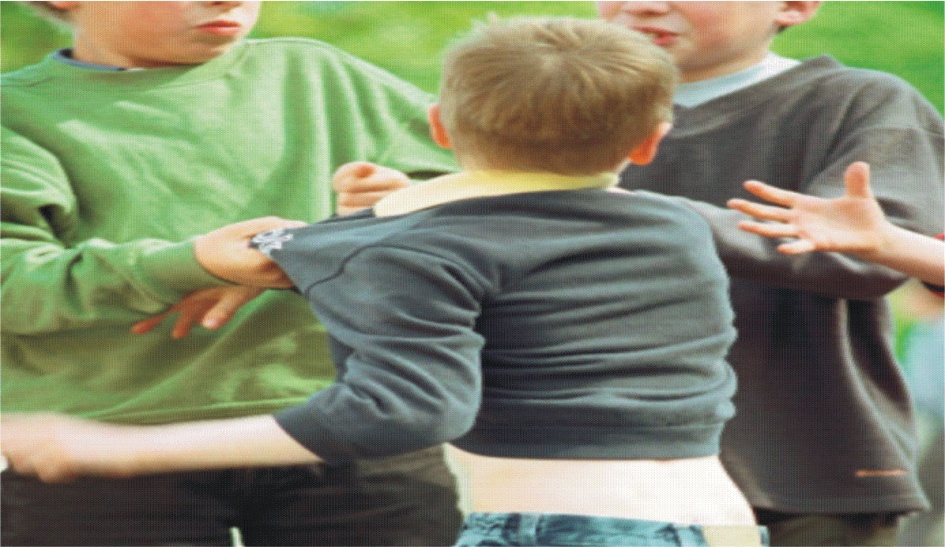 Agresividad  Secuencial
Aparece cuando una persona se comporta de forma tranquila y parece renunciar a sus derechos, pero después muestra un comportamiento agresivo cuando advierte que no consigue resultados
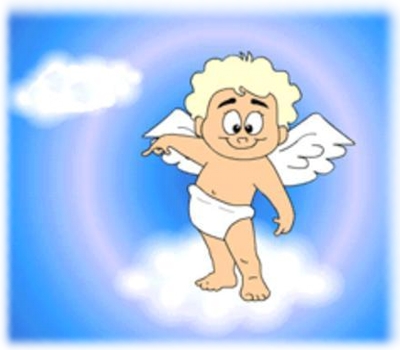 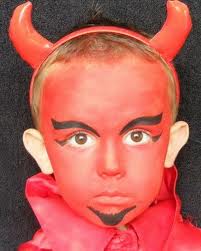 Agresividad Depredadora
Es aquella que usa el  instinto básico de conseguir alimento, por ejemplo; la necesidad de infringir daño a la presa.
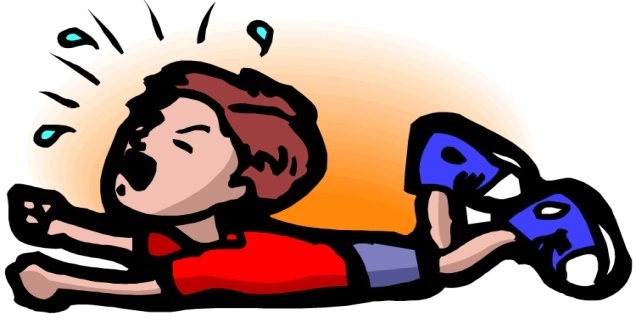 Es la que estimula una conducta violenta para definir su territorio; en los niños muchas veces se da cuando aparece un nuevo hermanito
Agresividad Ofensiva
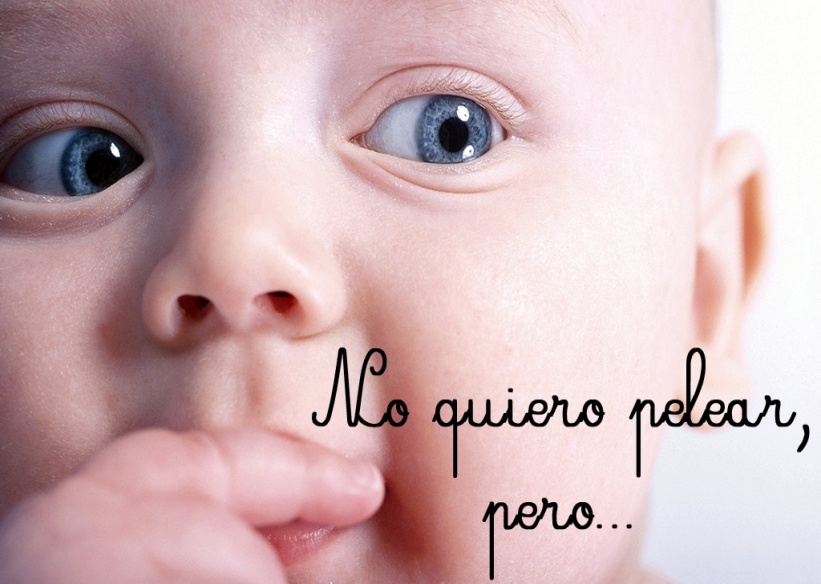 Agresividad  Defensiva

Es la más común en los niños y es para defender lo que ellos piensan les pertenece, sus juguetes, sus amigos, sus padres.
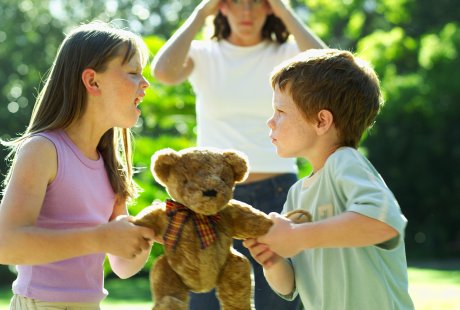 Factores de la agresividad
Bandura y su teoría de aprendizaje social afirma que las conductas agresivas pueden aprenderse por imitación
El principal modelado es la familia,  de las relaciones  de padres a hijos depende  la conducta agresiva o no.
MODELADO
El ambiente sociocultural  violento  propicia  la conducta agresiva  en los niños
Desempeña un papel importante en la  expresión de la agresión
R
E
F
O
R
Z
A
M
I
E
N
T
O
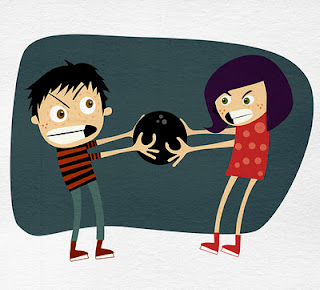 Si el niño descubre que con la agresividad puede conseguir algo lo hará ya por costumbre.
La conducta agresiva varia con el ambiente social.

 Si el niño es agredido o ve agresión es muy probable que sea un agresor en potencia.


 El niño constantemente recibe mensajes negativos  de su alrededor.
Factores Situacionales
Factores Cognoscitivos
Pueden ayudar al niño a autorregularse, al observar, recordar, e incluso ensayar  mentalmente  como debe enfrentar dicha situación.
Medios de comunicación
Amenazas verbales y físicas
Pega
Inquietos
CARACTERISTICAS
Pleitos
Actos de desobediencia
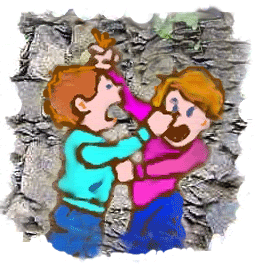 muerde
Molestar a otros
Daños a cosas materiales
Se distraen con facilidad
Escasas habilidades sociales
mentir
Problemas escolares
Cuando y Cómo se presenta la agresividad?
Evaluar antecedentes y consecuencias no es suficiente para lograr un diagnóstico completo de la conducta agresiva que tiene un niño.
 

Es importante interpretar una situación y preveer la reacción del niños.


  Correcta evaluación  múltiples instrumentos técnicos para  determinar la posterior terapia  a seguir.
PREVENCIÓN
Estrategias de trabajo en el aula:
Código de convivencia.
Sistema de premios y castigos.
Registro de buenas y malas acciones.
Autocontrol del propio grupo.
Juegos cooperativos que pongan a prueba el cambio de actitud.
Tratar no significa eliminar SINO  fortalecer comportamientos alternativos.

Reducción de estímulos discriminativos

Modelamiento de comportamiento no agresivo

Reducir la exposición a modelos agresivos

Reducción y  estimulación aversiva
Concepto
Tipos
Técnicas
APRENDIZAJE
Factores
Influencia
Tendencias
APRENDIZAJE
Es un proceso mediante el cual el niño o niña  adquiere, procesa, comprende y aplica la información recibida del medio que lo rodea, de tal forma que este puede  modificar y formar nuevos  conocimientos, habilidades, y destrezas.
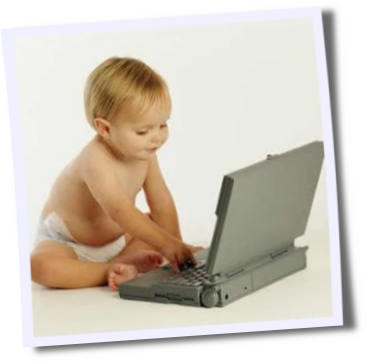 Aprendizaje por descubrimiento
Involucra que el niño debe reordenar la información, integrarla con la estructura cognitiva y reorganizar o transformar la combinación integrada de manera que se produzca el aprendizaje deseado.
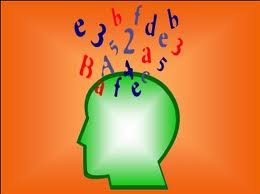 El contenido o motivo de aprendizaje se presenta al alumno en su forma final, sólo se le exige que internalice o incorpore lo dado.
Aprendizaje receptivo
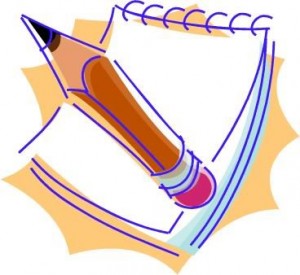 Aprendizaje significativo

 Cuando el niño conecta lo aprendido con la nueva información y lo integra  como un nuevo y sólido conocimiento.
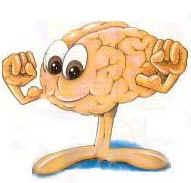 Producido cuando se memorizan los datos sin entenderlos ni vincularlos con conocimientos anteriores.
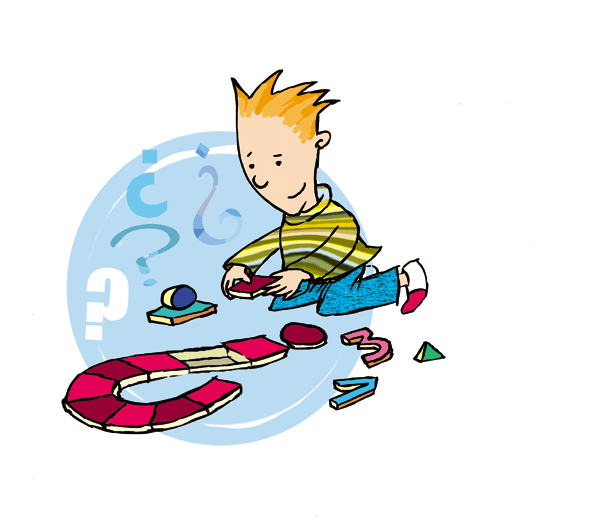 Aprendizaje repetitivo
Normas y valores
Predisposición
Motivación
Experiencias significativas
Factores
Experiencia
Buenas Condiciones físicas
Ambiente apropiado
Información
Colaboración
Organización:
Proceso permanente de ordenamiento de la información y la experiencia en sistemas o categorías mentales .
Solemos  por herencia adaptarnos  al  ambiente. 
Y en la adaptación participan dos procesos básicos: la asimilación y la acomodación.
Incluye el proceso interno de entender algo nuevo y de ajustarlo a lo que ya se conoce.
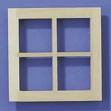 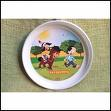 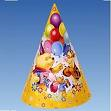 En lugar de ajustar la información para adecuarla a nuestro pensamiento, cambiamos nuestro pensamiento para adecuarlo a la nueva información.
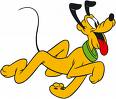 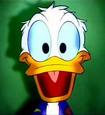 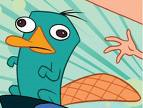 Constituye el lugar donde los niños aprenden a comportarse consigo mismo y los demás (agente de sociabilización infantil)
INFLUENCIA FAMILIAR
Un mal modelado acarrea problemas como: conductas antisociales, alcoholismo, dificultades a la adaptación al trabajo o familia, falta de interés por el estudios, frustración, sentimientos de inferioridad, etc.
Aparte de los aspectos biologicos la familia influye en el aprendizaje por el ambiente familiar y la dinámica de interacción.
TÉCNICAS
EL JUEGO Y EL ARTE
 Forma exclusiva de enseñanza= aprendizaje 
 facilita la asimilación de conocimientos.
Es la mejor experiencia motivadora y creadora del desarrollo del aprendizaje.
Son  esenciales para el crecimiento mental
Ayudan a generar y fortalecer vínculos de afecto, comunicación, respeto.
 Desarrollan el pensamiento crítico 
Ayuda a desarrollar el lenguaje
Desarrolla la psicomotricidad
Desarrollan la creatividad
Permiten expresar emociones, sentimientos
“
Además de ir a la escuela, ayudar en casa y hacer las actividades extraescolares, el niño ha de jugar; si no juega, o no juega el tiempo suficiente o suficientemente bien, no se convertirá en un buen adulto."
                                    Francesco Tonucci. Graó,
MAESTRAS
¿ Los niños que tienen problemas de agresividad comparten tiempo de calidad con sus padres?
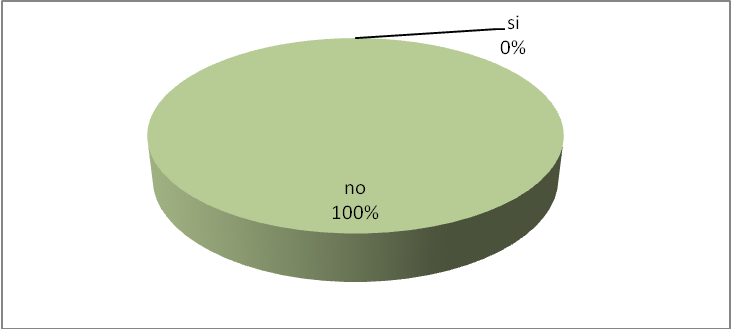 Comprobación de Hipótesis
La agresividad influye en el desarrollo de aprendizaje  por tal motivo  se acepta la hipótesis de trabajo.
PADRES DE FAMILIA
¿ Discute con su esposa o esposo frente a  sus hijos?
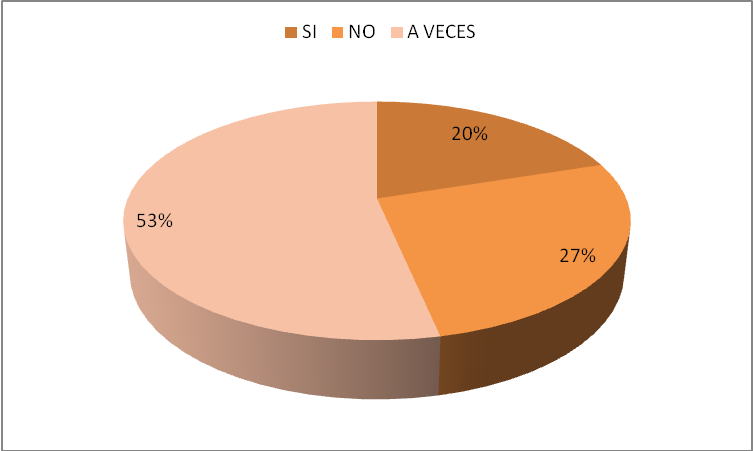 Comprobación de Hipótesis
La agresividad influye en el desarrollo de aprendizaje  por tal motivo  se acepta la hipótesis de trabajo.
NIÑOS
¿Cuándo tus papis te castigan como  lo hacen?
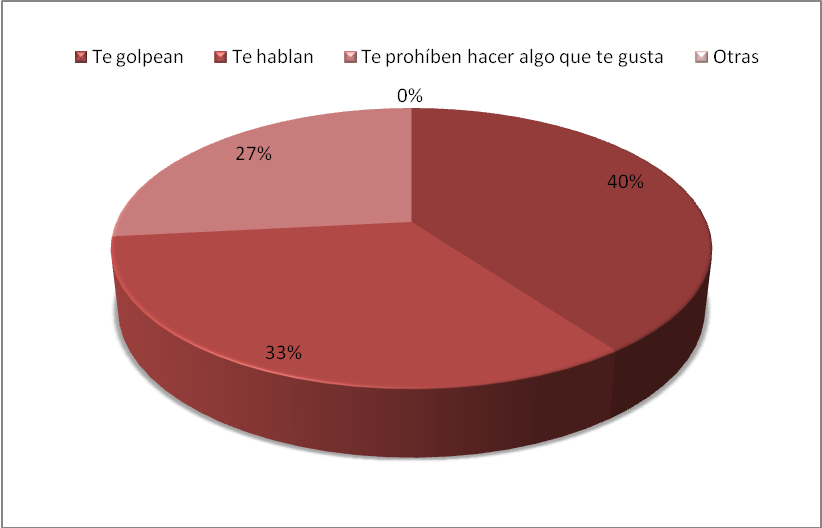 Comprobación de Hipótesis
La agresividad influye en el desarrollo de aprendizaje  por tal motivo  se acepta la hipótesis de trabajo.
CUADRO RESUMEN DE ENCUESTAS  APLICADAS
CUADRO RESUMEN DE ENCUESTAS  APLICADAS
CONCLUSIÓN DE HIPÓTESIS 


Una vez analizado la respuesta obtenidas  en la tabulación de los resultados  se puede llegar a la conclusión de que la agresividad  influye en el desarrollo del aprendizaje por lo tanto se rechaza la hipótesis Nula.

La agresividad influye en el desarrollo de aprendizaje  por tal motivo  se acepta la hipótesis de trabajo.
CONCLUSIONES GENRALES
Las maestras   deben preocuparse un poco más  acerca de que o cuales son los factores que ocasiona agresividad en los niños para así poder  sobrellevar este  problema.

Las maestras de los centros infantiles investigados, deben dedicarse a  ayudar a los niños que presentan algún tipo de agresividad, lo que no es factible  debido a que en los dos de los tres  centros infantiles existe un   elevado número de niños  en  cada aula,  lo que impide que se les dé una atención  más personalizada.

Mirar televisión es en la mayoría de niños, la principal actividad que desarrollan por las tardes, siendo ellos mismos quienes escogen sus propios programas  sin la supervisión; ni el criterio de un adulto.
RECOMENDACIONES GENERALES
Deberían tratar de mantener una comunicación constante con los padres para poder conocer cual es el ambiente en el que el niño se desarrolla y poder ayudarlo en conjunto.

Las  maestras deberían tomar medidas con respecto a cómo combatir la agresividad,  ya es un factor difícil de tratar y de entender buscando la ayuda profesional para mejorar la calidad de vida de los niños y niñas que la padecen.

Los padres y maestros deberían tomar medidas con respecto a cómo combatir la agresividad ( Organizando su tiempo y el de sus hijos para evitar que ellos estén expuestos a factores que refuercen su agresividad)
CONCLUSIONES GENRALES
Por las características de sus trabajos, deben permanecer fuera de su hogar por jornadas largas, lo cual afecta notablemente a la relación con su familia ya que no existe el tiempo necesario para dedicar  a pasar  con los niños y niñas.

La mayoría de los niños encuestados provienen de un estrato social y económico bajo. 

Los padres son los principales causantes de las tendencias agresivas en los niños  debido al modelado  recibido  y algunas de las características a modelar  son de tipos físicas, psicológicas, verbales que los niños desarrollan a lo largo de su vida por lo observado en casa.
RECOMENDACIONES GENERALES
La agresividad de los niños es una forma de llamar la atención y ser tomados en cuenta tanto por sus padres, maestros e incluso sus propios compañeros de clase. 

A los padres de familia, planificar cuando y cuántos hijos tener de acuerdo a sus posibilidades para que los niños no carezcan de necesidades ocasionadas por la falta de recursos económicos .
A los padres concienciar acerca de que todo lo que ellos hagan frente de sus hijos serán reproducidas de la misma forma en sus hijos, de los padres depende las actitudes, costumbres, ideología pensamientos que sus niños formen y desarrollen.
PROPUESTA
ESCUELA  PARA PADRES, COMO PROPUESTA DE MITIGACION DE LA AGRESIVIDAD INFANTIL Y SU INFLUENCIA EN EL APRENDIZAJE  EN LOS CENTROS INFANTILES DE LA PARROQUIA DE PIFO.
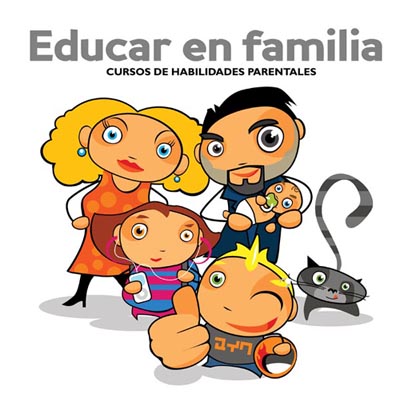 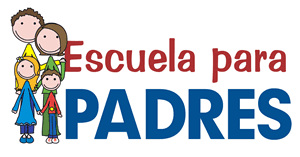 Es un lugar de aprendizaje, de reflexión tanto de tipo individual como  grupal  en el cual se  intercambia  experiencias entre  padres y  madres , con el único fin de buscar, compartir y mejorar la educación de los hijos y su calidad de vida.
Una escuela para padres es necesaria en la parroquia de Pifo, debido a que en los centros infantiles se ve mucha agresividad entre compañeros y muchas veces los padres y maestros no sabemos cómo enfrentar estos problemas.
Breve Historia de la Escuela para Padres
Nace en Paris en el siglo XX, debido a la preocupación de la sociedad por la infancia.

Tiene la finalidad de integrar personas interesadas en la infancia

Estaba integrada por personas con amplios conocimientos en el tema

En 1984 se crea la primera escuela para padres en Colombia.

Los primeros talleres fueron realizados por los propios niños al imitar a sus padres.

Por su gran acogida de a poco se fueron implementando en varios establecimientos educativos en muchos países.
IMPORTANCIA
El ser humano a lo largo de su vida nunca deja de aprender, en el caso de quienes son padres de familia no existe un manual en donde se les dice cual es la forma correcta de educar a un hijo, es por esto que se ve la importancia de implementar una escuela para padres donde a través de unos talleres en los  cuales los padres y madres de familia de  los centros infantiles investigados  puedan mejorar y aprender del resto de  personas ya sea con vivencias, experiencias,  testimonios, actividades, a como ejercer una correcta forma de educar a sus hijos, a cómo crear y fortalecer  vínculos de afecto.
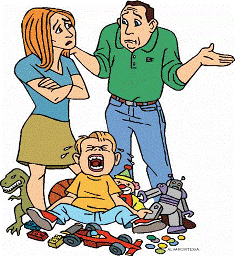 OBJETIVOS
GENERAL

 Facilitar a los padres y maestros algunas  estrategias para ayudar, apoyar y compartir tiempo de calidad disminuyendo los factores que inciden en la agresividad de los hijos, además de  crear en ellos vínculos de afecto  fortaleciendo al ser humano  en todas sus áreas de desarrollo  para que sea capaz de desenvolverse en la sociedad a la cual pertenece.
ESPECÍFICOS
Diseñar el proyecto de escuela para padres y maestros
Diseñar el marco teórico de la propuesta de mitigación de la agresividad Infantil
Socializar el plan de acción en todas las instituciones involucradas
Implementar  el programa de escuelas para padres en las Instituciones  Educativas involucradas de parroquia un programa de escuela para padres
PLAN DE ACCION
PLAN DE ACCION
TALLERES DE IMPLEMENTACIÓN
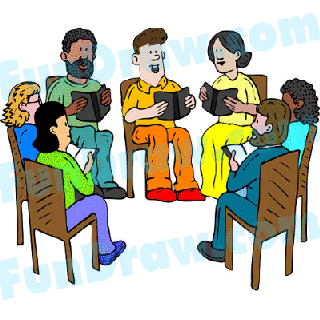 CONCLUSIONES DEL TALLER APLICADO
El propósito principal fue hacer reaccionar a los padres y maestros frente a la inestabilidad  que el niño atraviesa tanto en el hogar como en la escuela  logrando la  comunicación entre padres e hijos, maestros y alumnos; ya que es la base fundamental de una buena relación entre los mismos  enseñando a los padres a escuchar las necesidades de sus hijos.
 
Programas como este se debe implementar y difundirlo en otras instituciones ya que los resultados obtenidos han sido satisfactorios y de gran ayuda tanto a maestros, niños,  padres y comunidad en general.
RECOMENDACIONES DEL TALLER APLICADO
A los padres los mismos que deben  mantener una  comunicación constante con sus hijos sin importar la edad que estos tengan, así lograran fortalecer la confianza y formar seres con una  buena autoestima e independientes.

Es importante que el taller no lo compartan las mismas personas,  debe ser  impartido por varias para que  cada quien comparta sus experiencias y aporte con ideas para mejorarlo cada vez más en bienestar de los niños con agresividad.
CONCLUSIONES DEL TALLER APLICADO
Al proponer este programa  de escuelas para padres se  pudo comprobar que en las instituciones involucradas no se había realizado en ocasiones anteriores programa alguno en el cual se involucre directamente a los padres e hijos, todo esto  con el fin de dar solución a los problemas de agresividad por los que atraviesan los niños de 5 a 6 años. 
Al Implementar este programa de escuela para padres se logró concienciar en ellos y los maestros  los varios problemas por los que atraviesan los niños dándoles  solución a los mismos.
RECOMENDACIONES DEL TALLER APLICADO
Programas como este se debe difundir e implementar en varias instituciones para ayudar a solucionar la agresividad en los niños de tal forma que toda la comunidad educativa tenga accesibilidad a programas educativos como este.

 A los Padres y maestros concienciar en  la importancia de  brindarles cariño, estar pendientes de las actividades que realizan sus hijos y las necesidades básicas de su edad.
ANEXOS
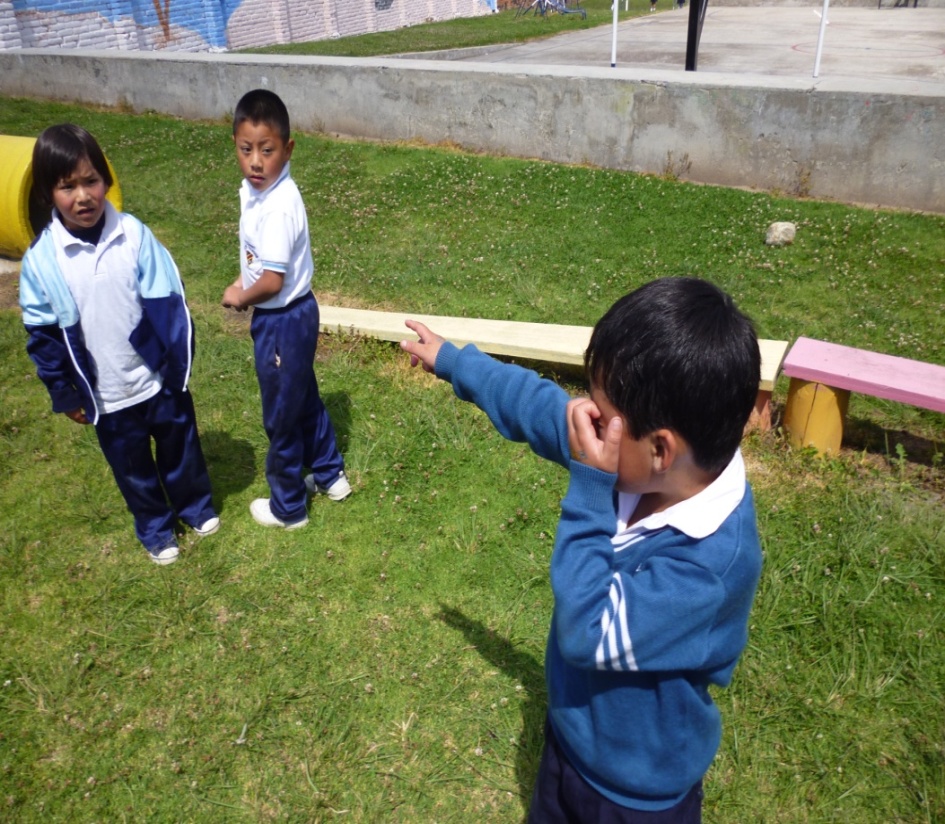 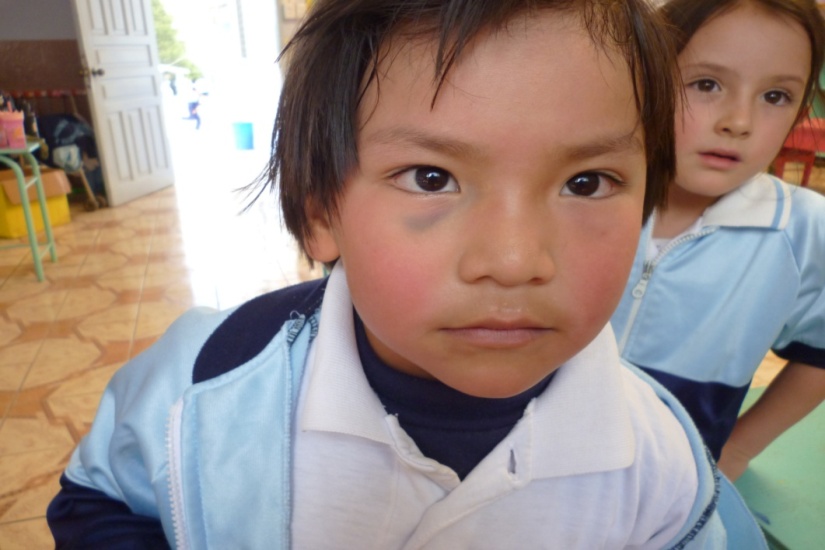 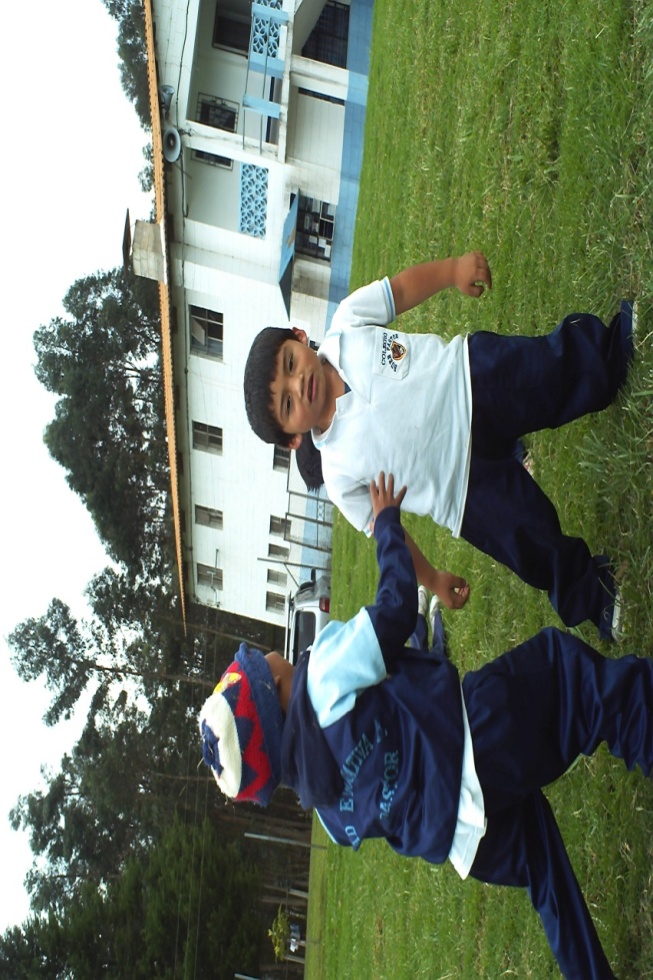 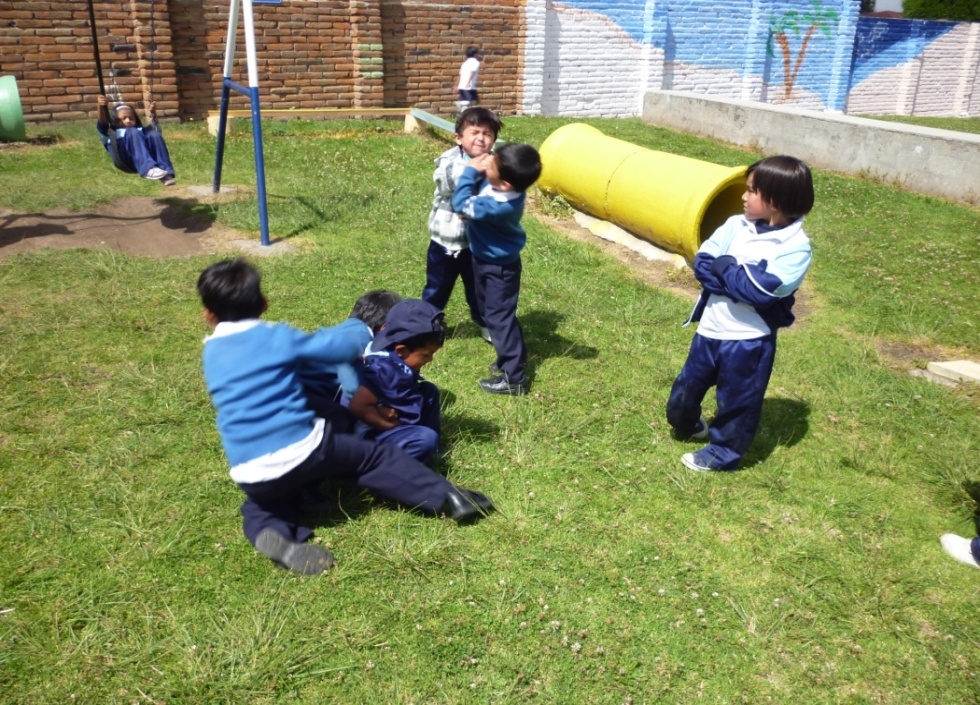 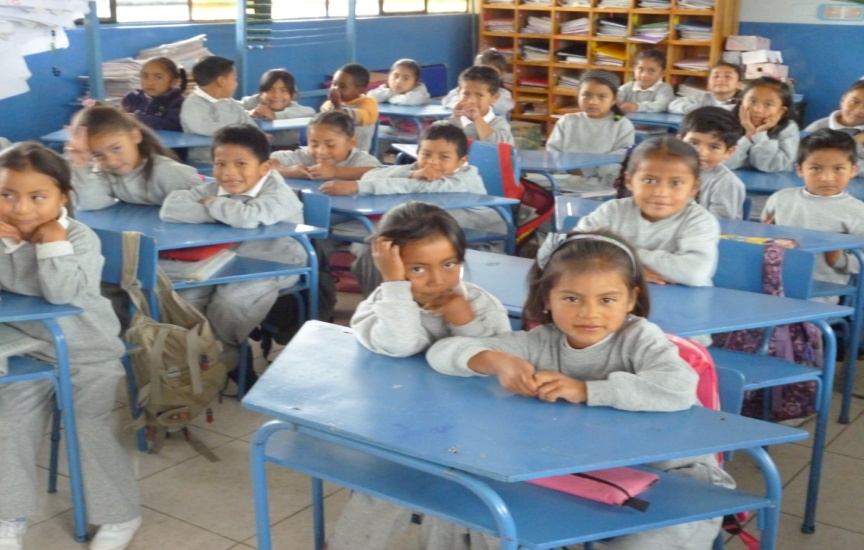 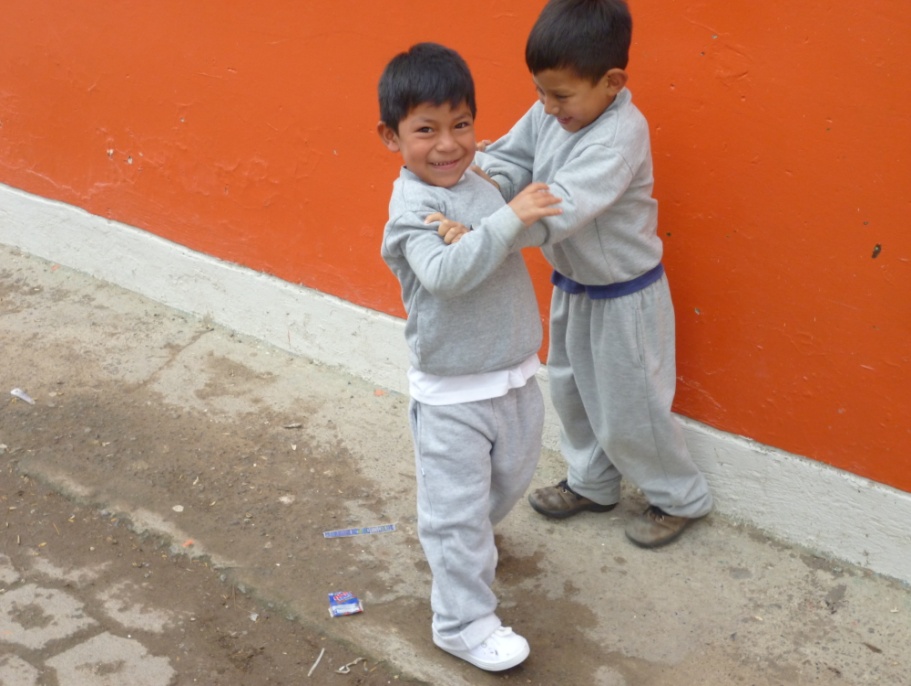 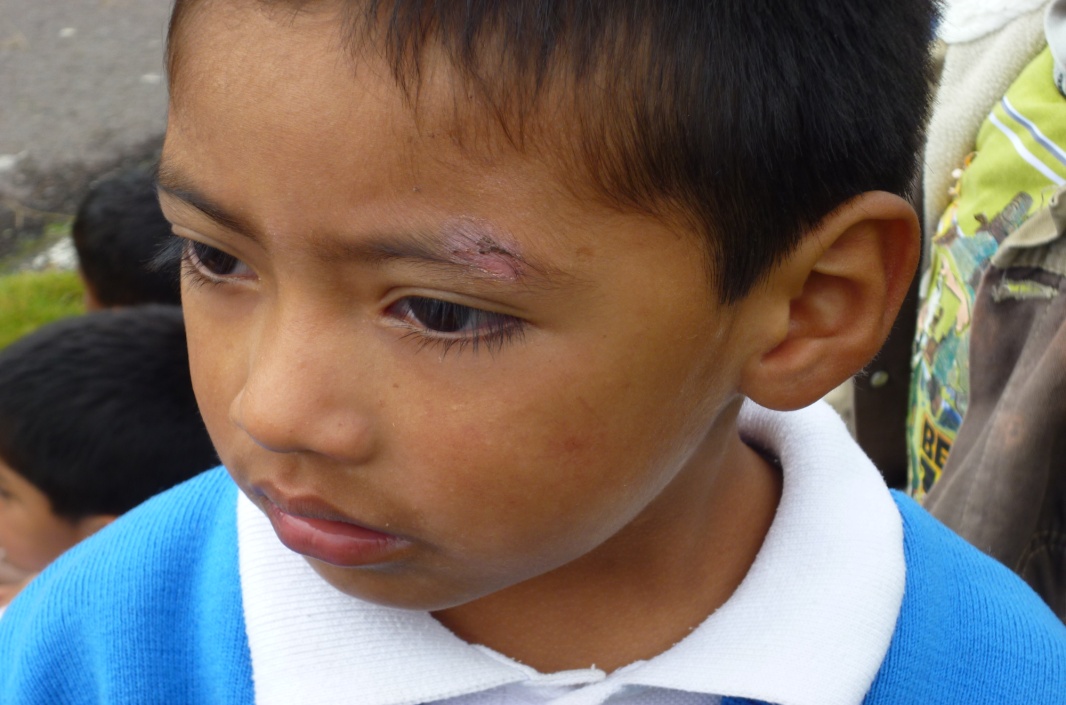 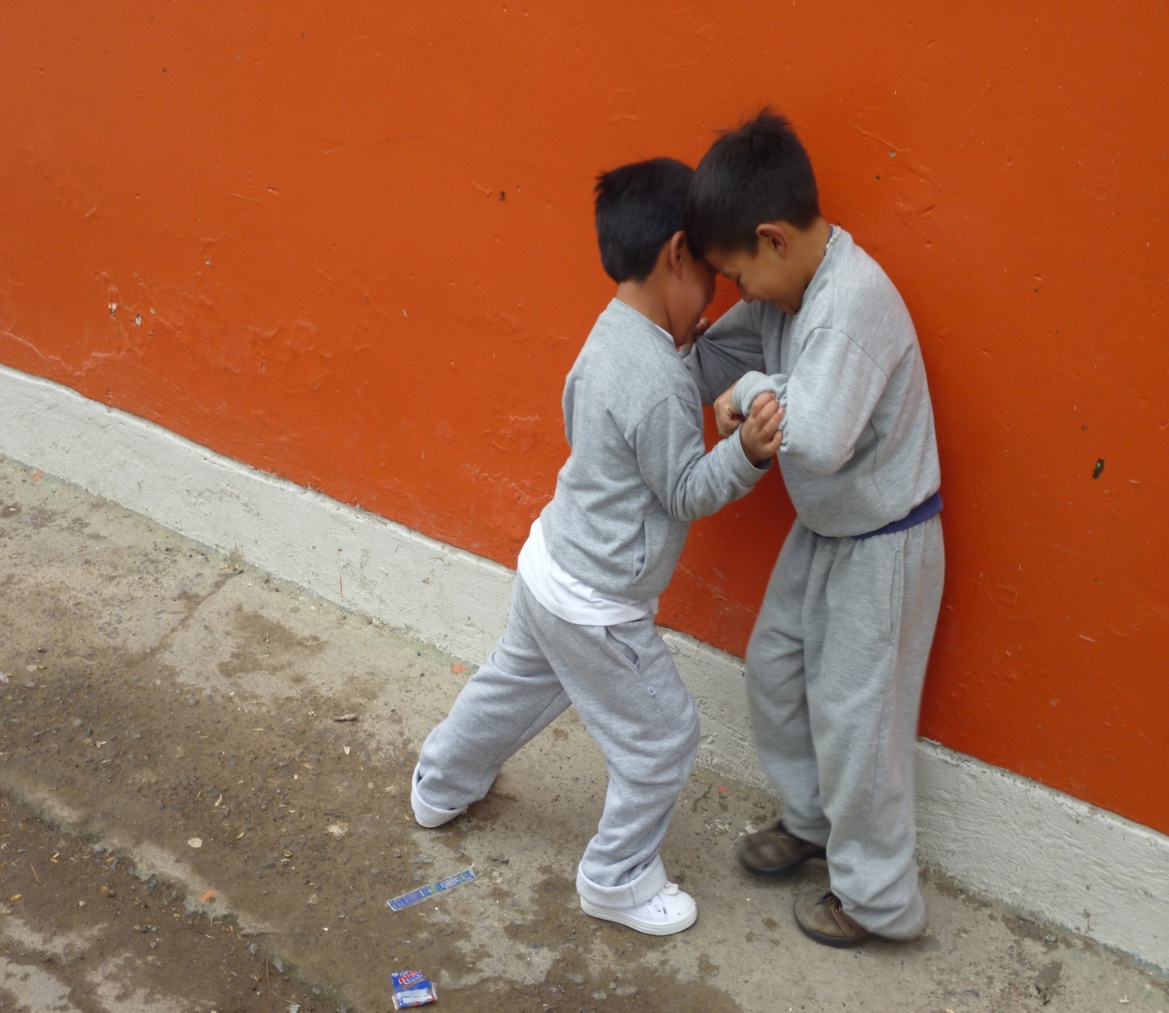 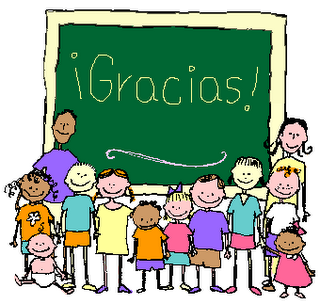